Пожарная безопасность 
в период новогодних каникул
Анализ обстановки с пожарами за 11 месяцев 2020 года в городе Нижний Тагил
За 11 месяцев 2020 года на территории города Нижний Тагил произошло 683 пожара (2019г.- 749 пожаров) – снижение на 8,8%. В результате пожаров погибли 14 человек (2019г. – 16). Детей среди погибших нет (2019г. 1– ребёнок). Травмы различной степени тяжести получили 8 человек (2019г.-13). 
Категории погибших:
Безработный -9 (2019г.-9),
Пенсионер – 1 (2019г.-4),
Рабочий – 2 (2019г. – 0).
Ребенок школьного возраста – 0 (2019г. – 1)
Не установлено - 2 (2019г.-2)
Прочее трудоспособное население - 0   (2019г.- 2)
Распределение количества погибших по основным причинам пожаров:
Неосторожное обращение с огнем – 10 (2019г.-9), увеличение на 11,1 %. Из них:
- неосторожное обращение с огнем при курении - 7(2019г. – 5) увеличение на 28,6%.
Нарушение правил устройства и эксплуатации электрооборудования - 4 (2019г.- 3) – увеличение на 33,3%
Поджог  - 0 (2019г. -3).
Прочие причины - 0 (2019 г. – 1).
9 из 14 погибших находились в нетрезвом состоянии.
Распределение количества погибших по основным объектам пожаров:
Жилой сектор – 14 (2019г.-16), из них:
            - жилые дома – 10(2019г.-12),
            - садовый  дом – 1(2019г.-4),
- баня – 1 (2019г.-0);
            - прочие объекты жилого сектора -2 (2019г.-0).
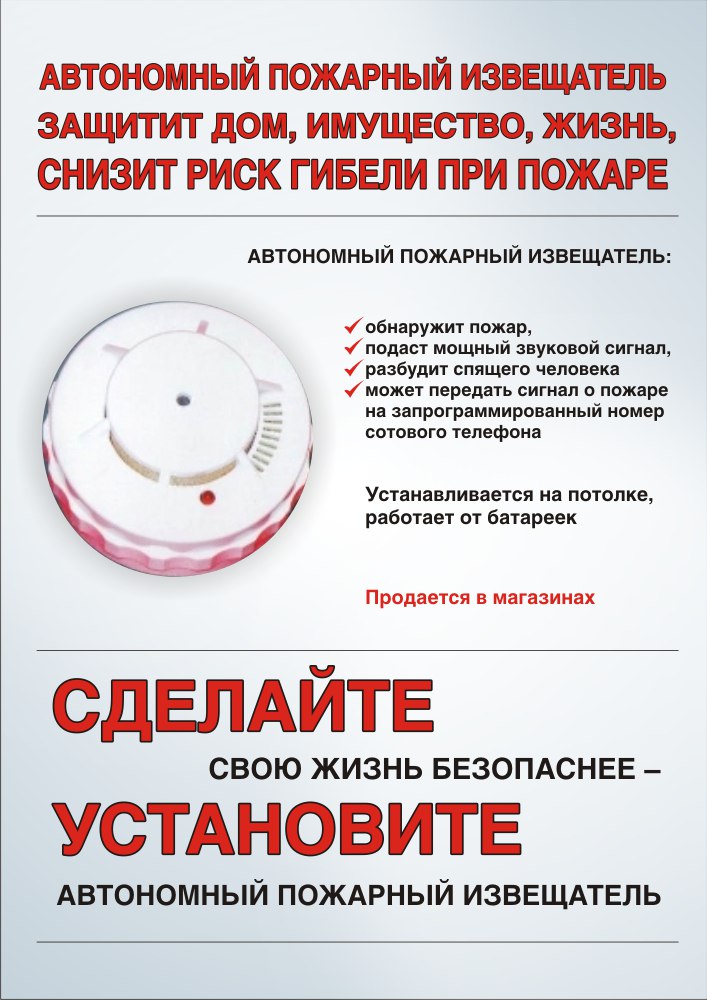 Анализ обстановки с пожарами за 11 месяцев 2020 года в городе Нижний Тагил


По причинам пожары распределились следующим образом:
-неосторожное обращение с огнем – 523 (2019г. - 592)- снижение на 11,7%;
-нарушение правил устройства и эксплуатации электрооборудования–63 (2019г.-57), рост на 10,5%,
-нарушение правил устройства и эксплуатации печного отопления – 29(2019г. - 43) снижение на 32,6%;
-нарушение правил устройства и эксплуатации транспортных средств – 22 (2019г.– 12) увеличение на 83,3%;
-поджог – 38 (2019г. – 34) – рост на 11,8%;
-прочие причины – 8 (2019г. – 11) -  снижение на 27,3%;
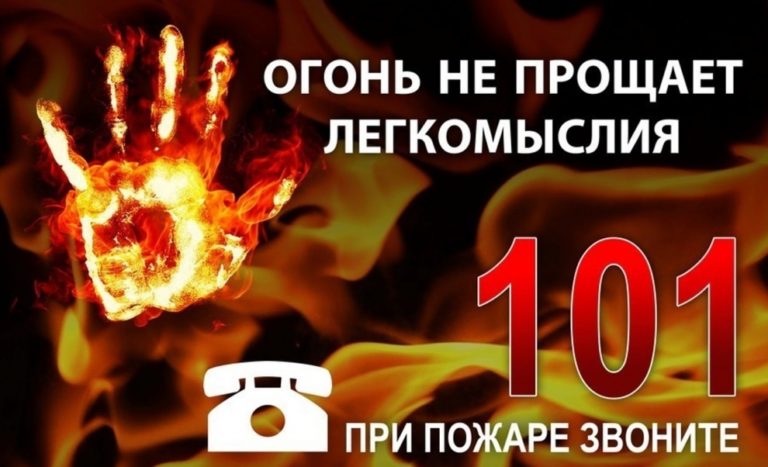 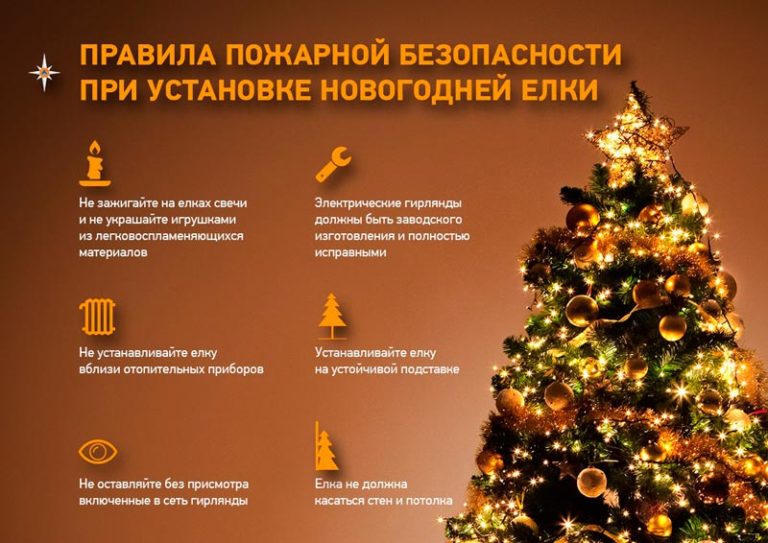 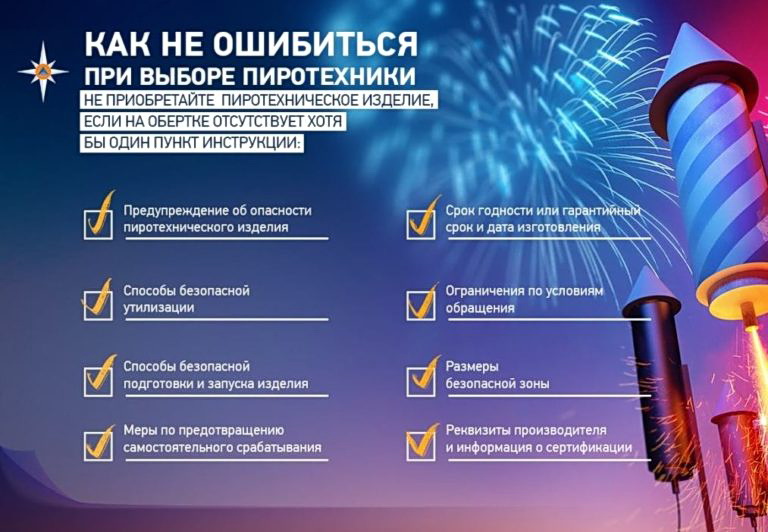 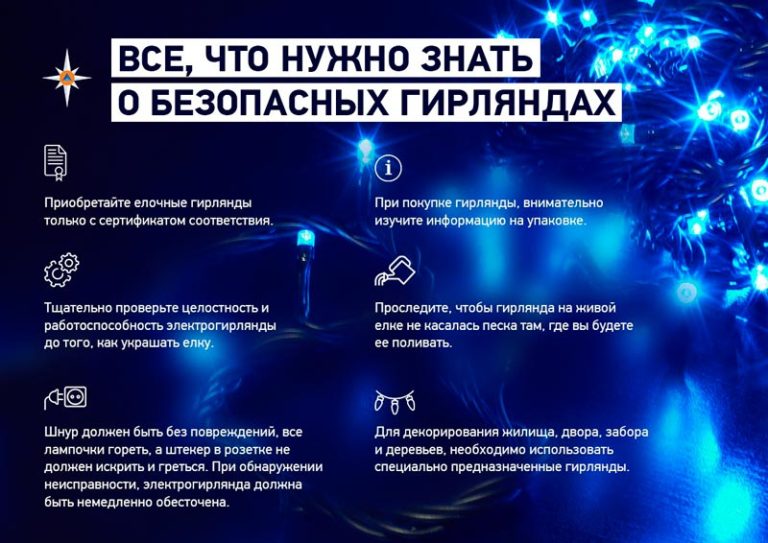 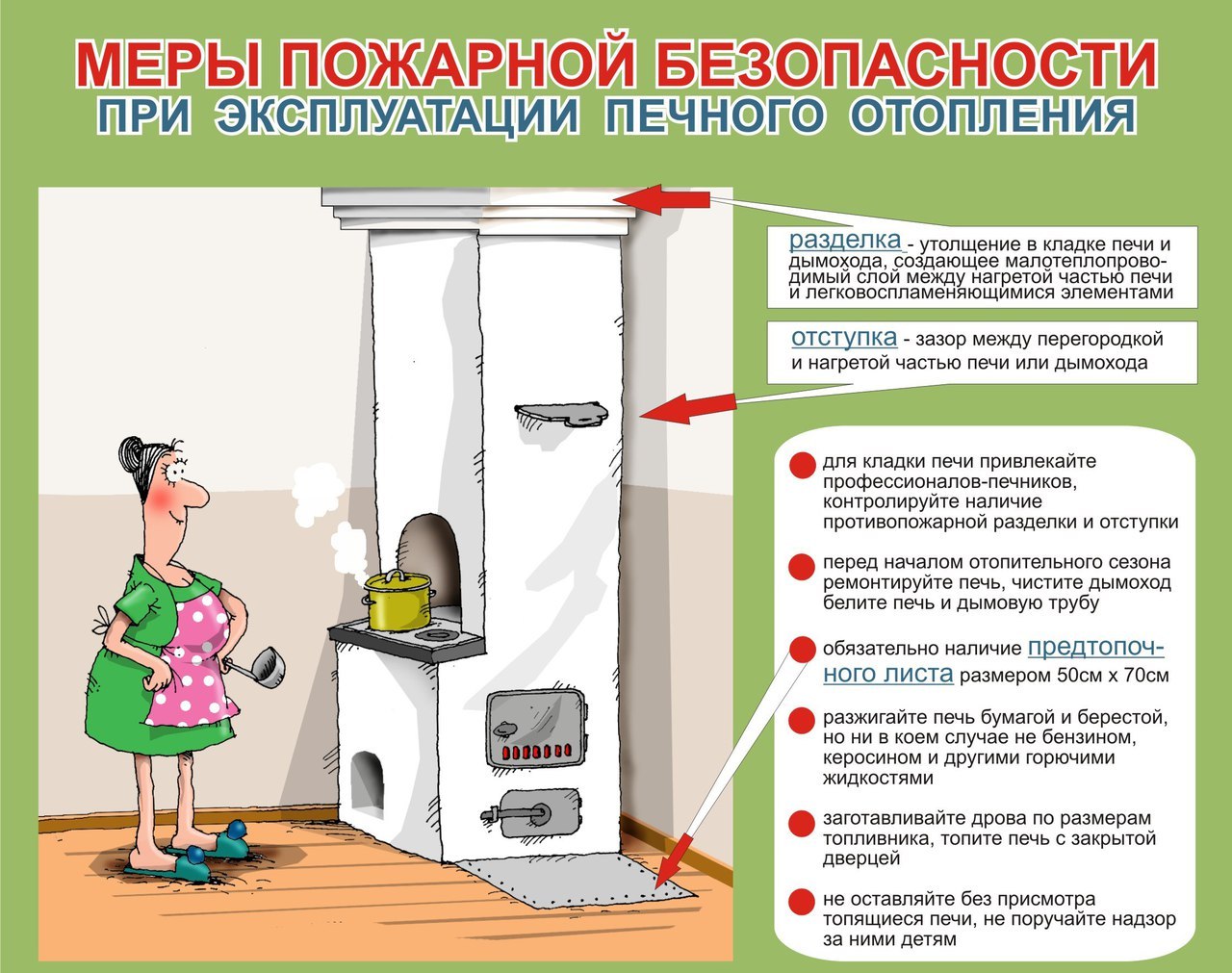 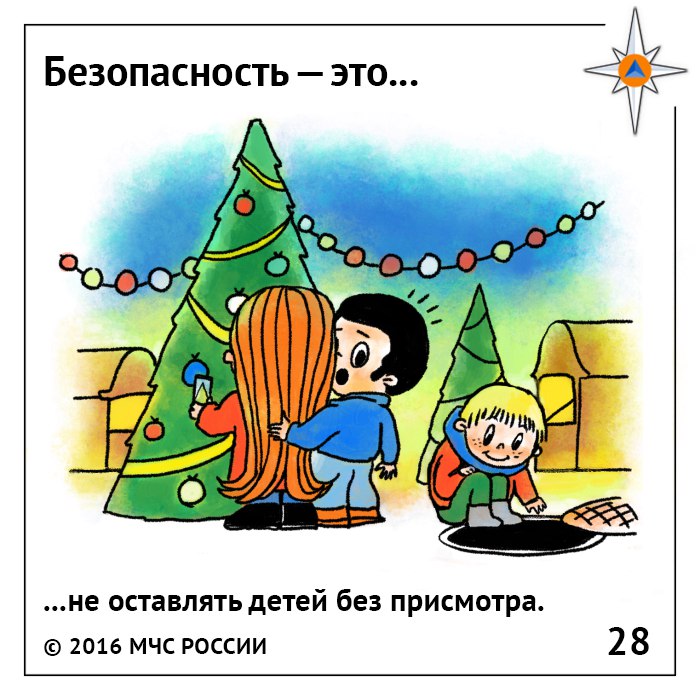 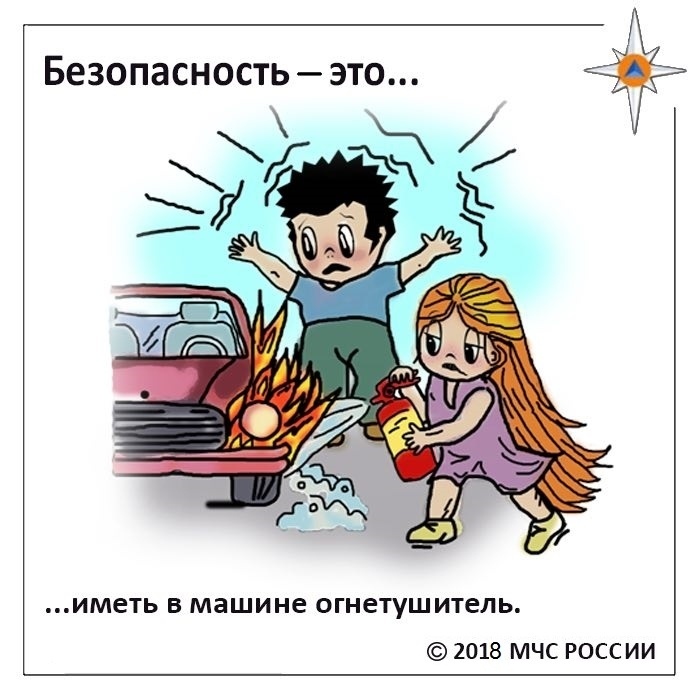 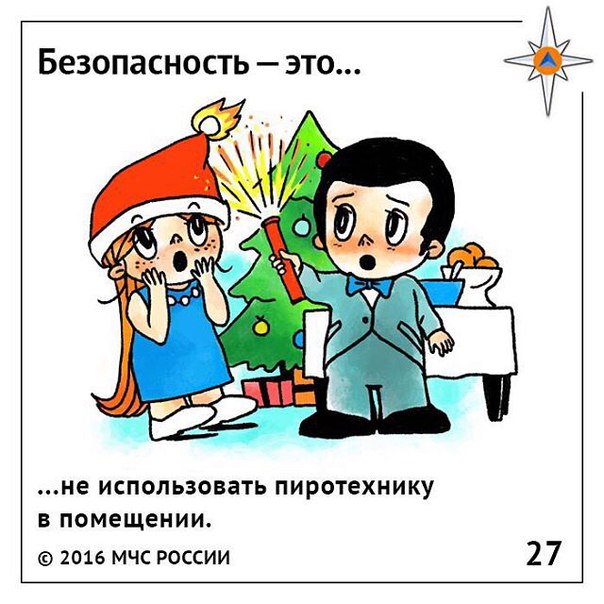 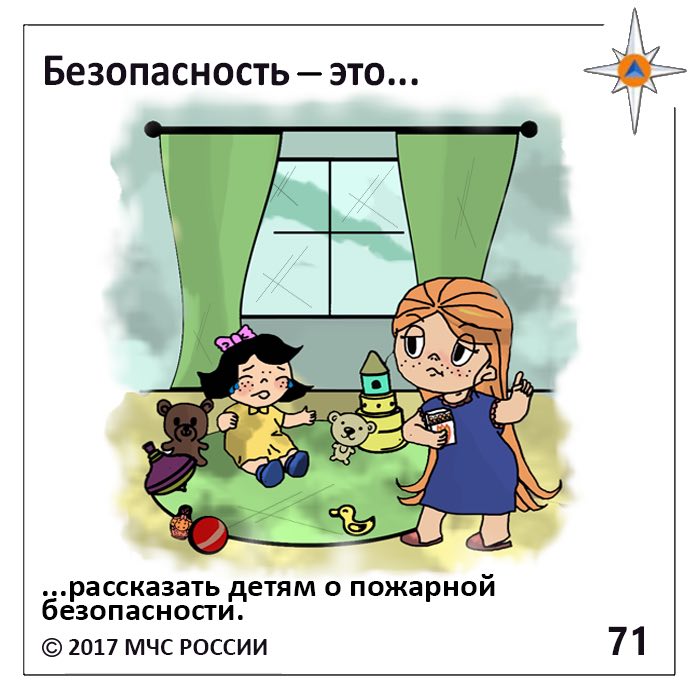 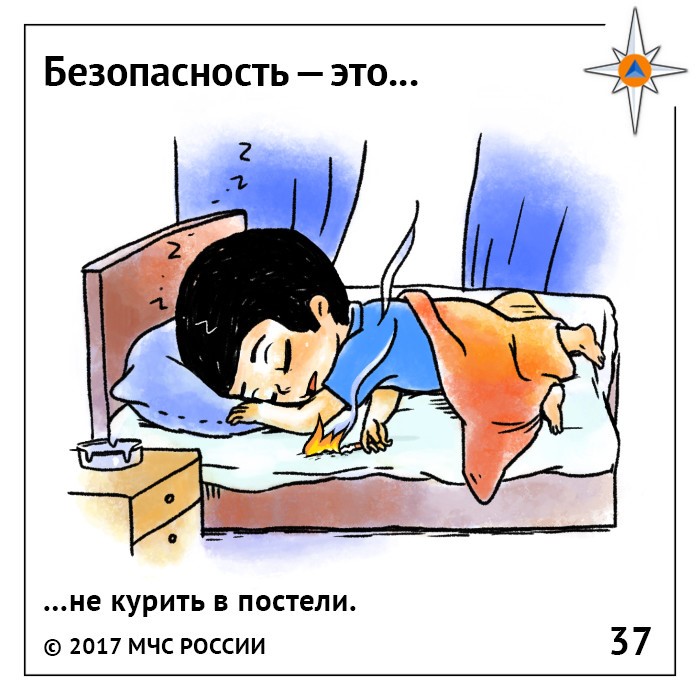 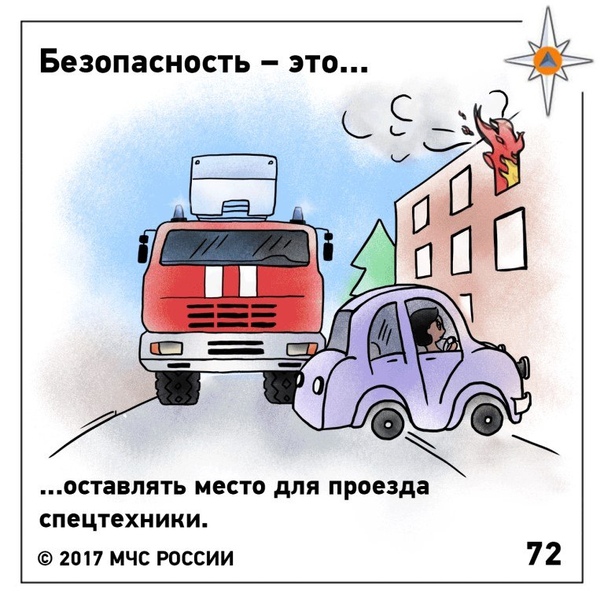 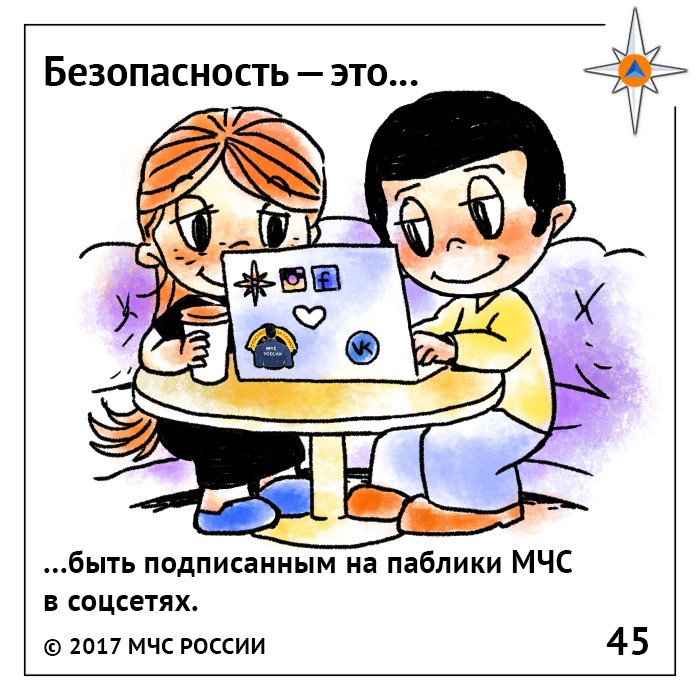